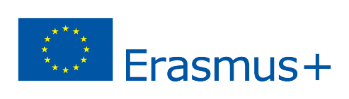 Quiz Match